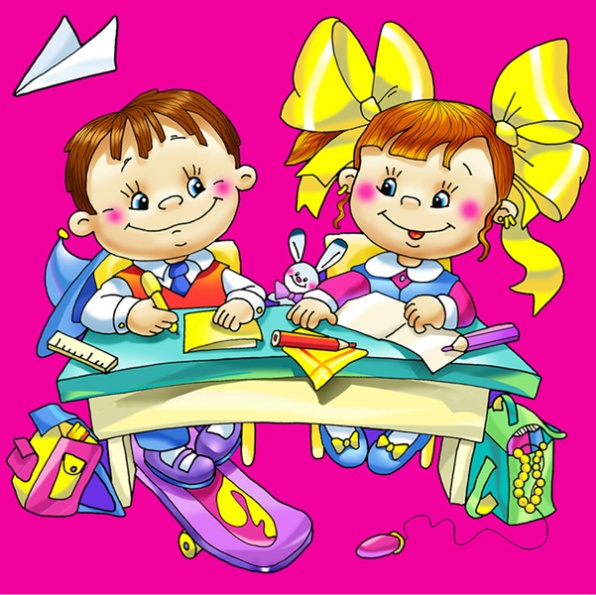 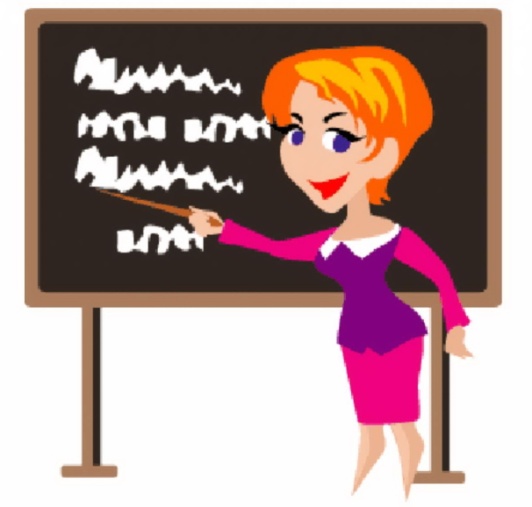 Система упражнений на формирование умений  и навыков письмав контексте ФГОС
Шайдурова Валентина Федоровна
учитель английского языка,
 ГБОУ «Школа №106»
2015
Санкт-Петербург
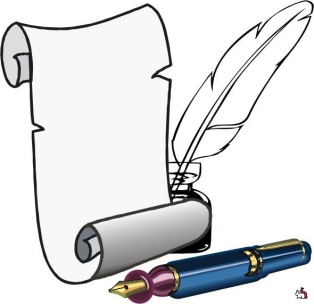 ФЕДЕРАЛЬНЫЕ ГОСУДАРСТВЕННЫЕ ОБРАЗОВАТЕЛЬНЫЕ СТАНДАРТЫ
Выпускник  ступени начального общего образования научится:
• выписывать из текста слова, словосочетания и предложения;
• писать поздравительную открытку к Новому году, Рождеству, дню рождения (с опорой на образец);
• писать по образцу краткое письмо зарубежному другу 
  (с опорой на образец).
• в письменной форме кратко отвечать на вопросы к тексту;
• составлять рассказ в письменной форме по плану/ключевым словам;
• заполнять простую анкету;
• правильно оформлять конверт, сервисные поля в системе электронной почты (адрес, тема сообщения).
Основные этапы обучения письму2 класс
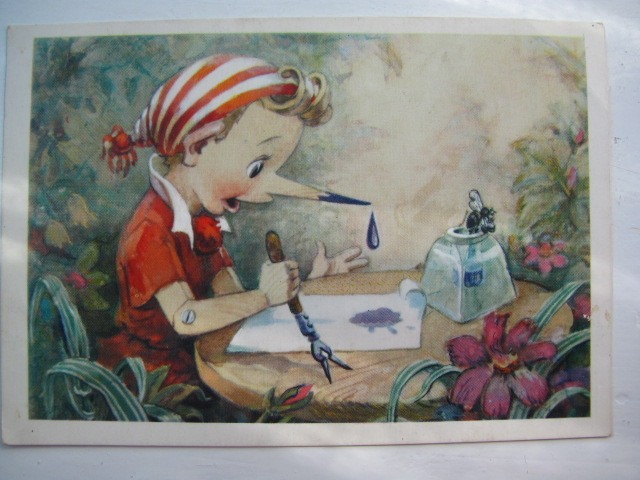 1. Техника письма является начальным этапом в развитии репродуктивной письменной речи
                   - алфавит
                   - графика
                   - орфография
2. Коммуникативные  задачи
    - подписать картинку
    - закончить предложение по рисунку
    - проектные работы
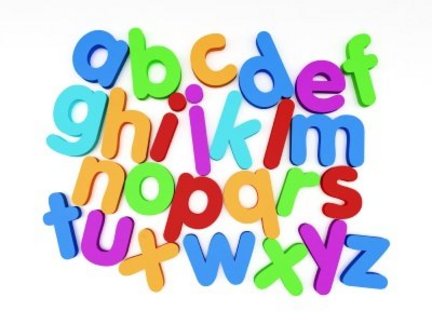 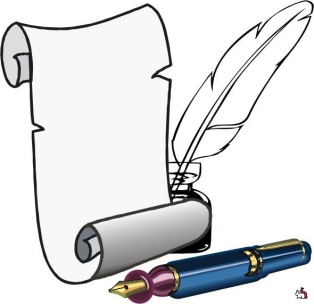 Основные этапы обучения письму 3 класс
1. Продолжение обучения графике и орфографии
       - выписывать из текста слова,предложения;
       - восстановить слово, текст
       - списывать текст
        - решают кроссворды и сканворды

2.   Коммуникативные задания
        - закончить предложения, пользуясь рисунком
       - подписать картинки
        - заполнить анкету/ таблицу
        - написать письмо и оформить конверт
        - написать рассказ о семье, животном (внешность,характер)
        - проектные работы
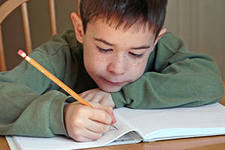 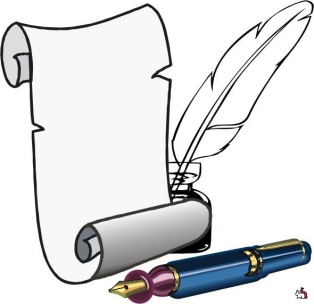 Основные этапы обучения письму 4 класс
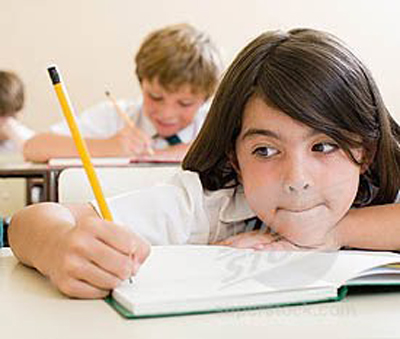 1. Продолжение обучения графике и орфографии

 2. Коммуникативные задания
     - заполнить анкету/ таблицу
   - заполнить таблицу по тексту
   - составить список продуктов для пикника
   - составить расписание уроков
   - написать письмо другу (о школе, каникулах)
  -  написать рассказ с опорой  на ключевые               слова  (о своей квартире, городе)
  - проектные работы
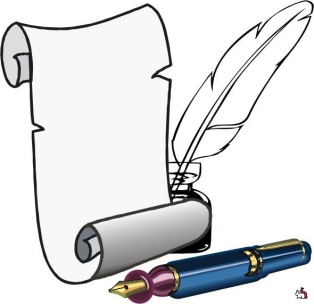 Трудности
- транскрипция, звуки

-  буквы G – J;  b – d ; H, R, U, Y

- согласные сочетания – «ch, sh, ght, gh, ph» и гласные буквосочетания «ee, ea, oo, ei». 

-   использование печатного шрифта

открытый и закрытый типы слогов

 работа со словарем
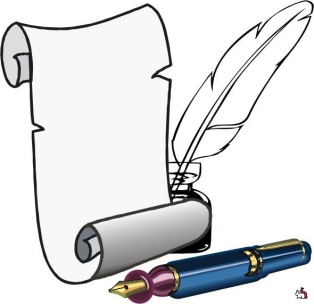 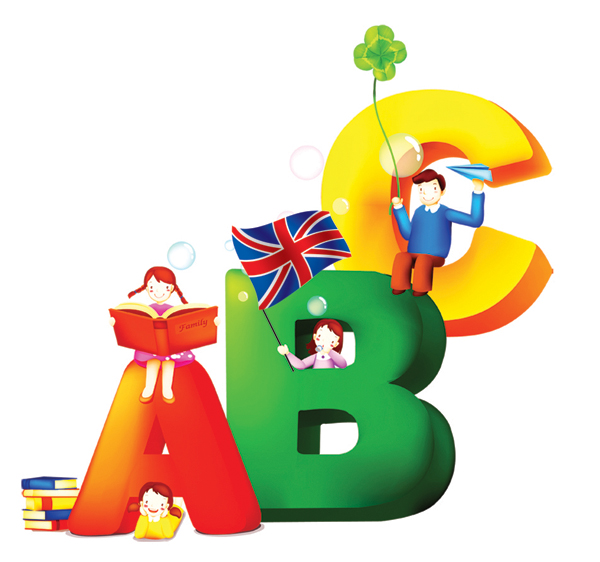 Способы их преодоления - игры и соревнования
-   укрась любимую букву
 назови слово по буквам
 найти слова в словаре и напиши слова с транскрипцией
 подчеркни гласные в открытом и закрытом типах слога
 соедини заглавные и строчные буквы
 составь слово из букв (работа с карточками)
расставь буквы в алфавитном порядке
Литература
Федеральные государственные образовательные стандарты http://www.rg.ru/2010/12/19/obrstandart-site-dok.html 
2.Примерная программа по иностранным языкам
http://standart.edu.ru/catalog.aspx?CatalogId=223 

3. Нстольная книга преподавателя иностранных языков, Минск,
4. М.З.Биболетова. УМК “Enjoy English” для  2, 3, 4 классов